Casablanca Analysis
Casablanca Revision
A3 Mind Map
Fill the sheet with notes, to include:
Summaries of your notes in class
Scenes which would be appropriate for each of the core study areas
Include FFT in these scene notes
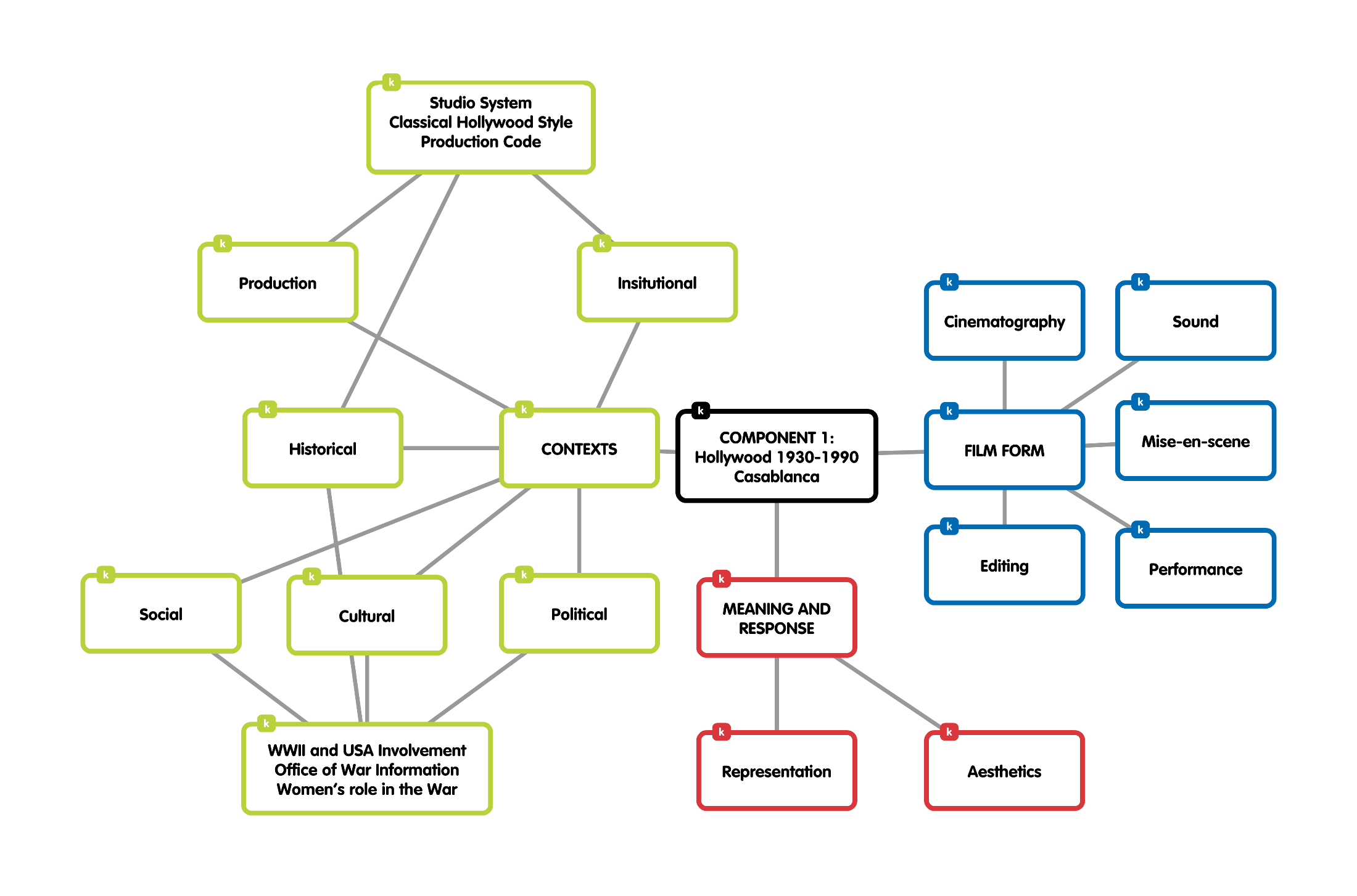 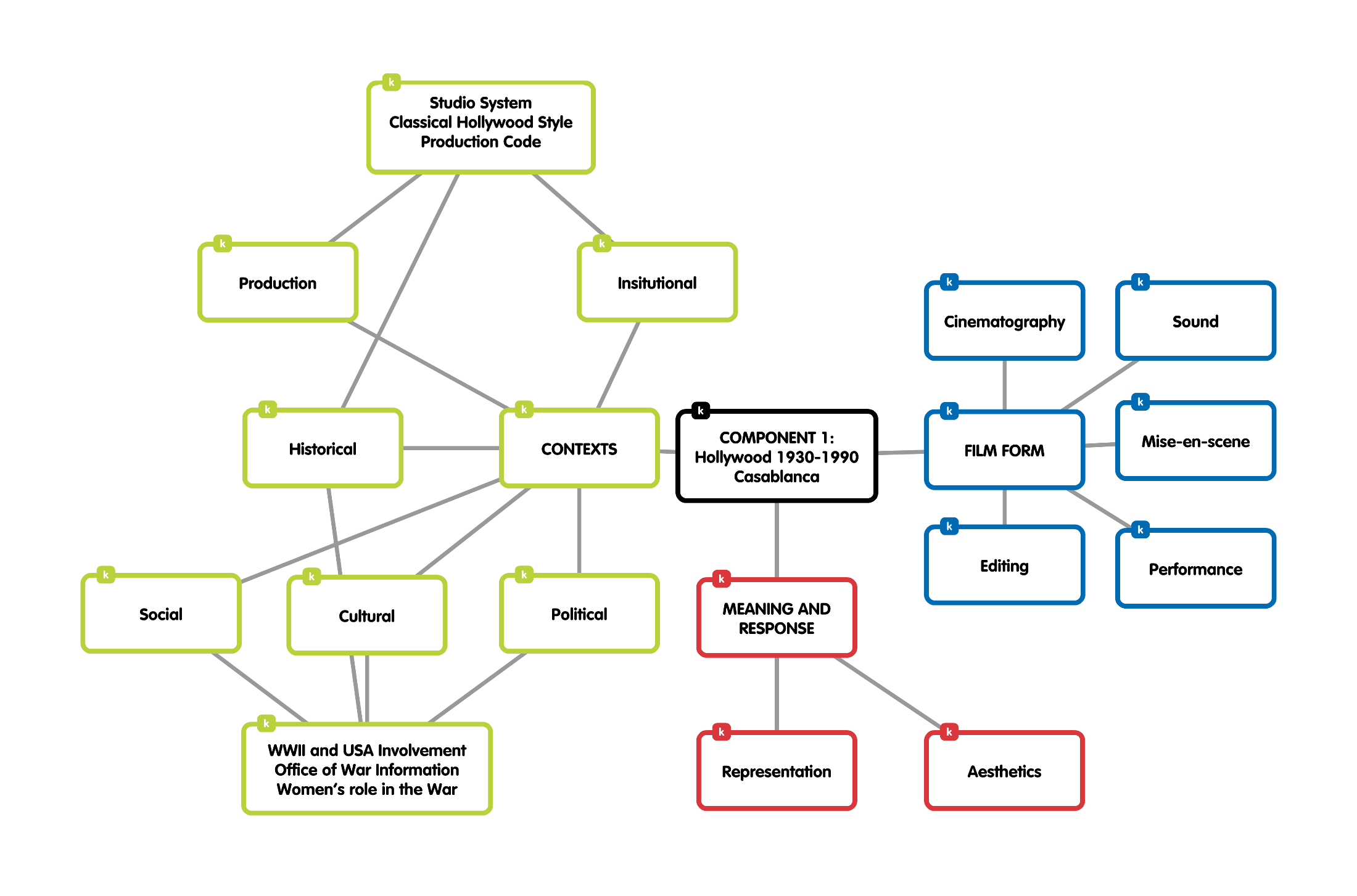 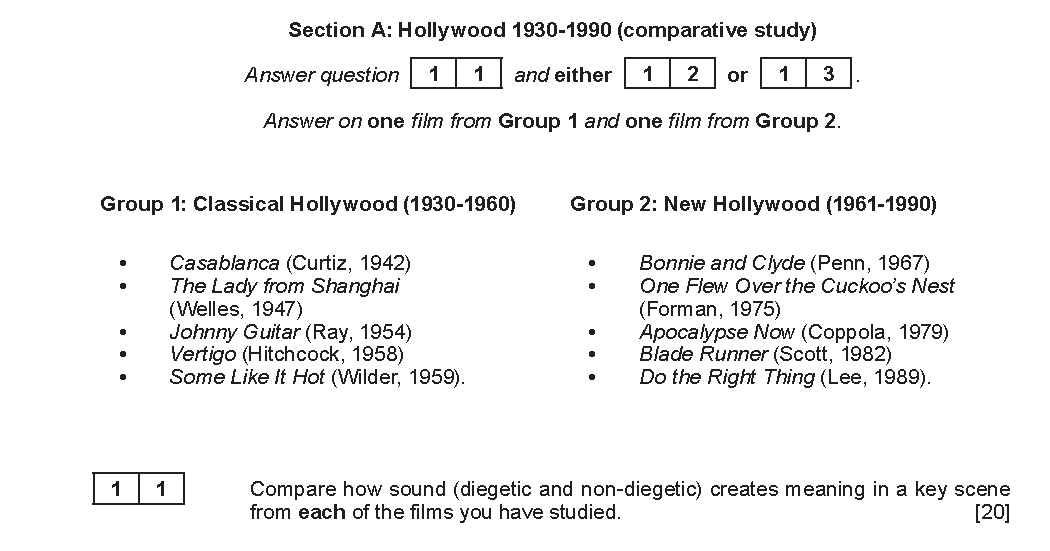 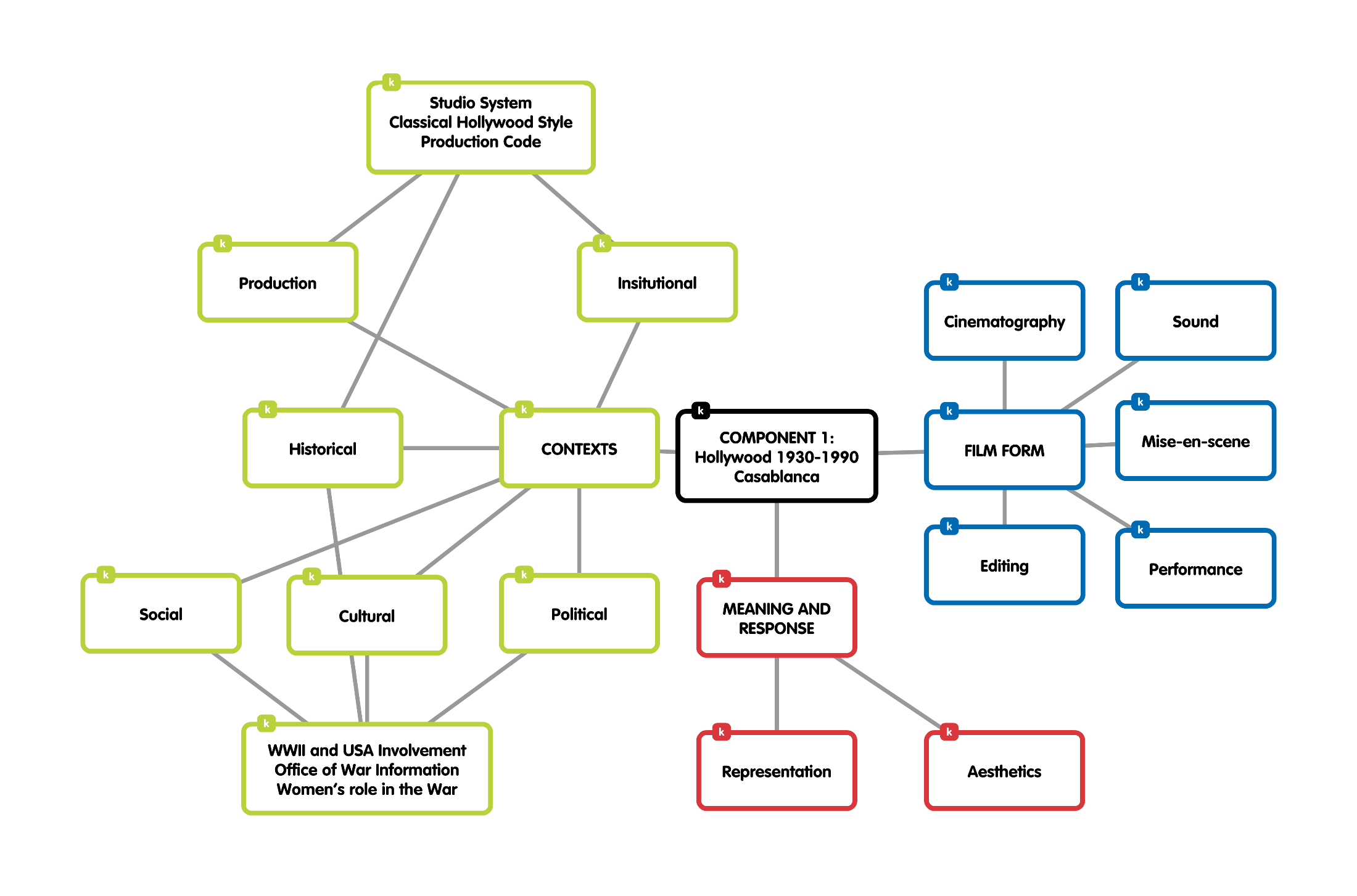 Aesthetics is concerned with beauty or the appreciation of beauty

Includes:
Look of the film
Elements of film form
Beauty and narrative
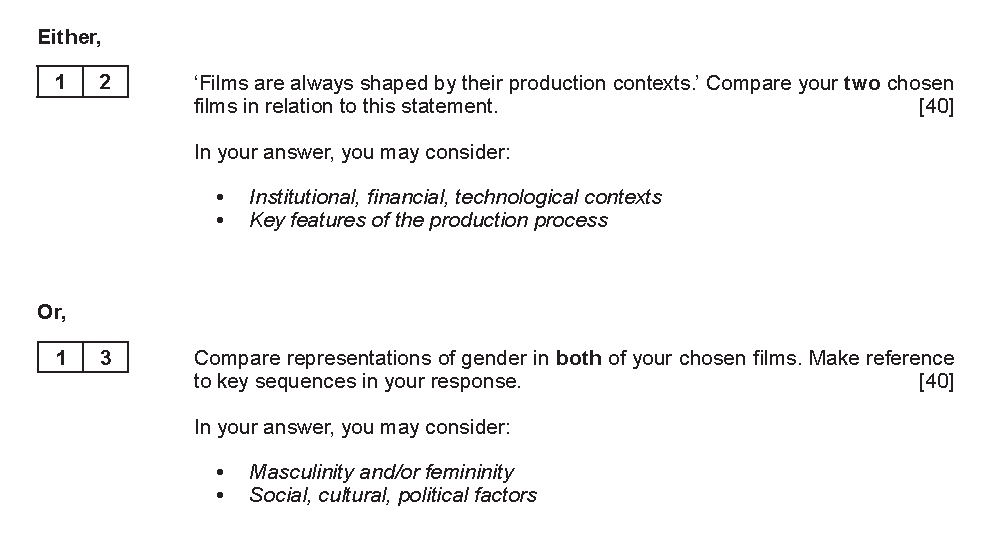 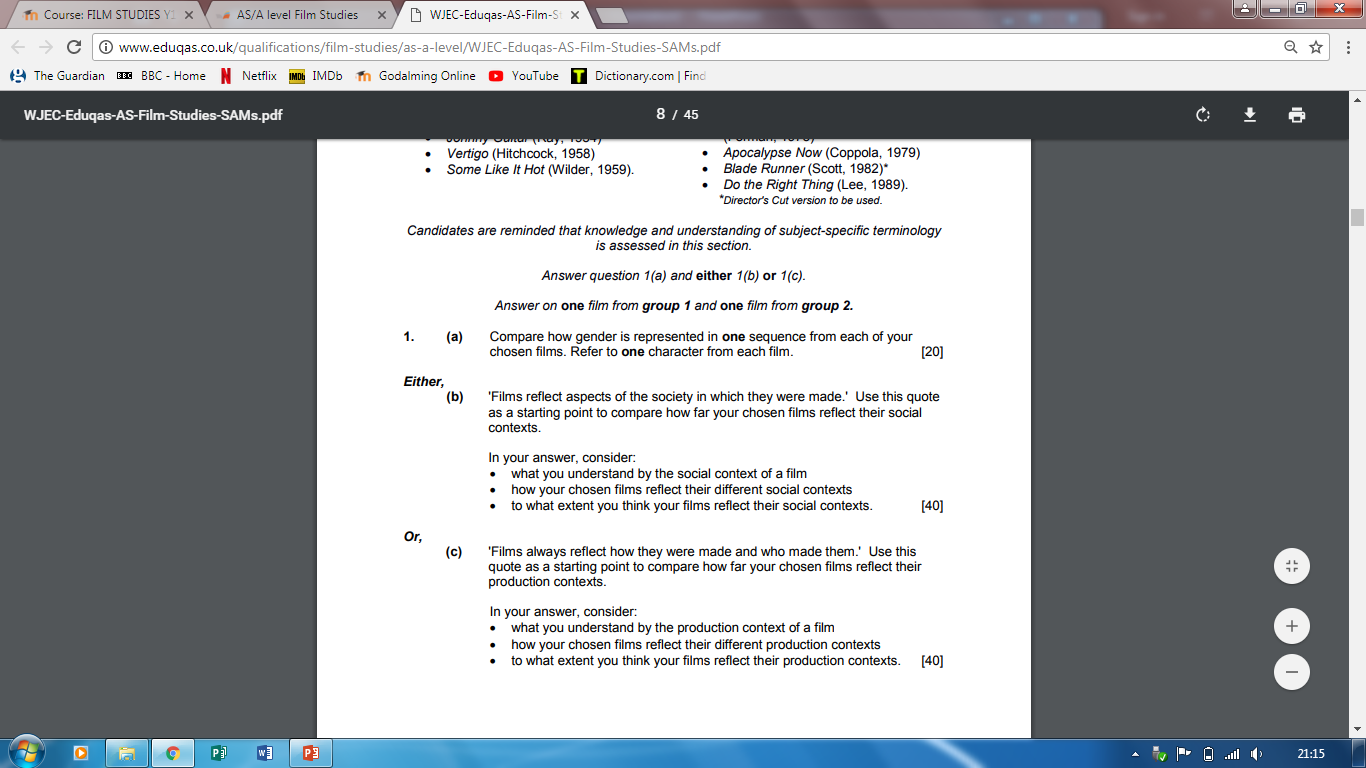 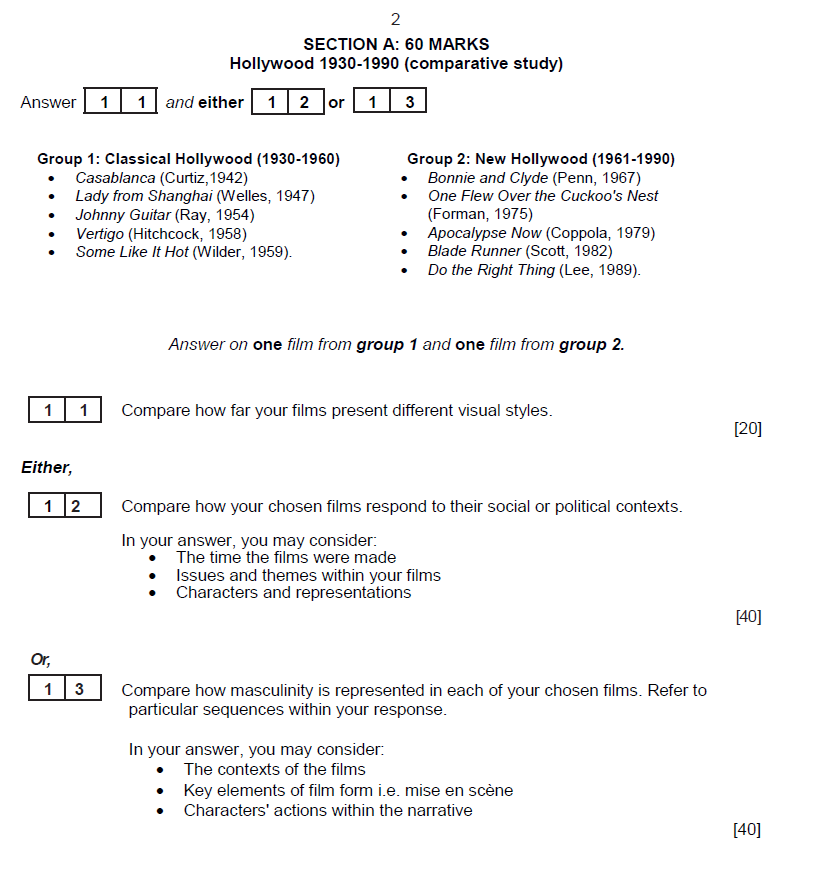 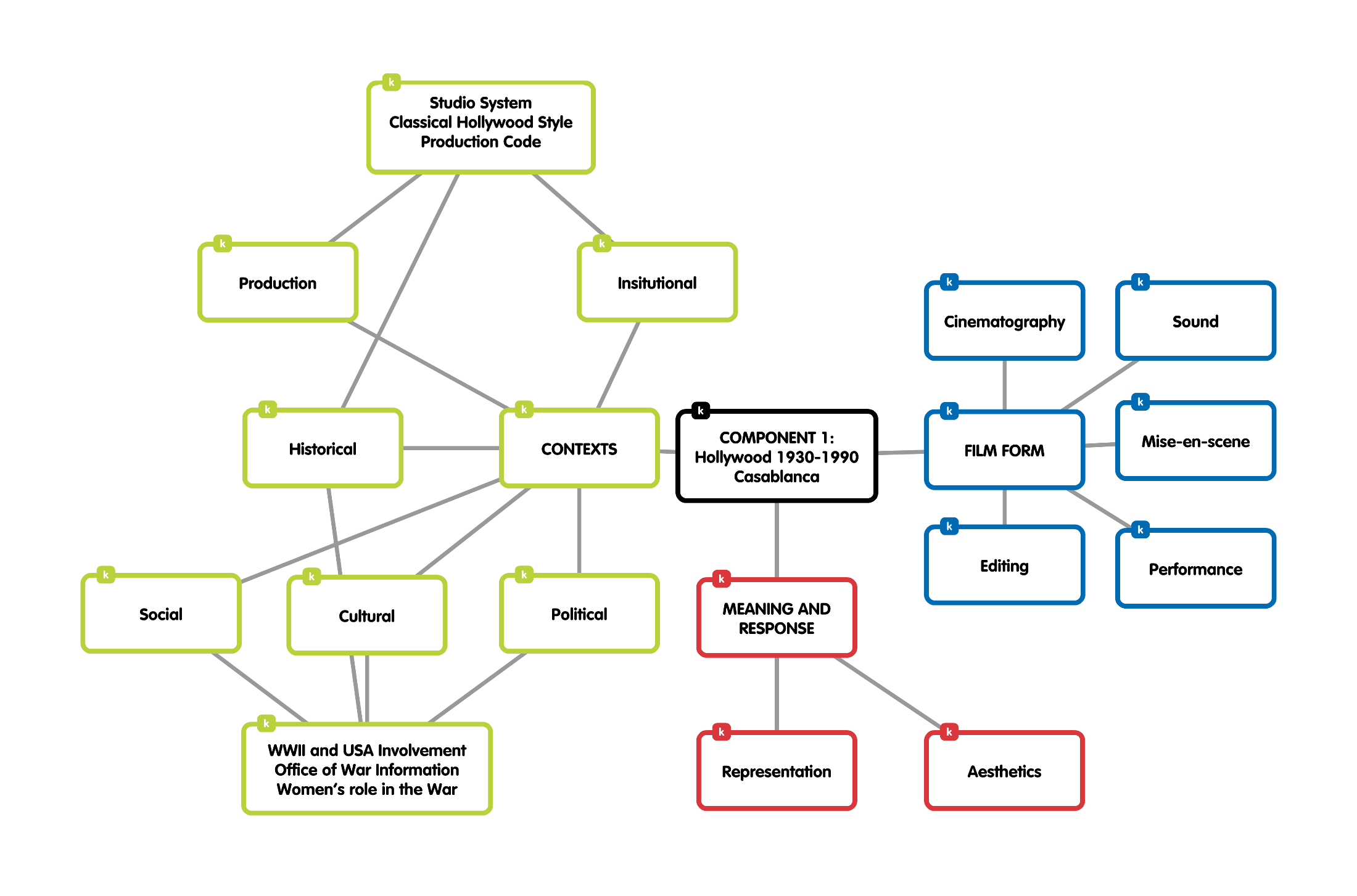 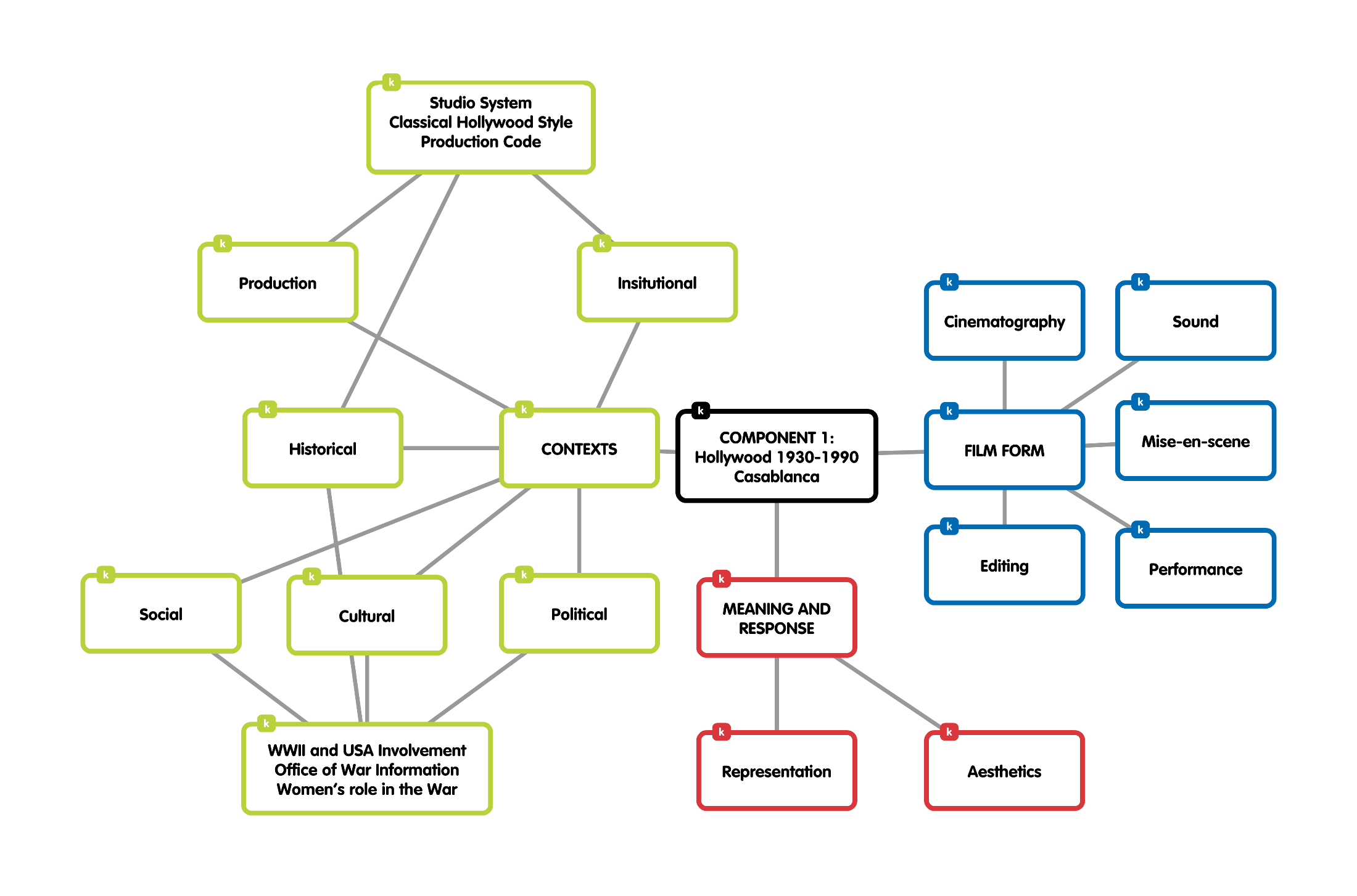 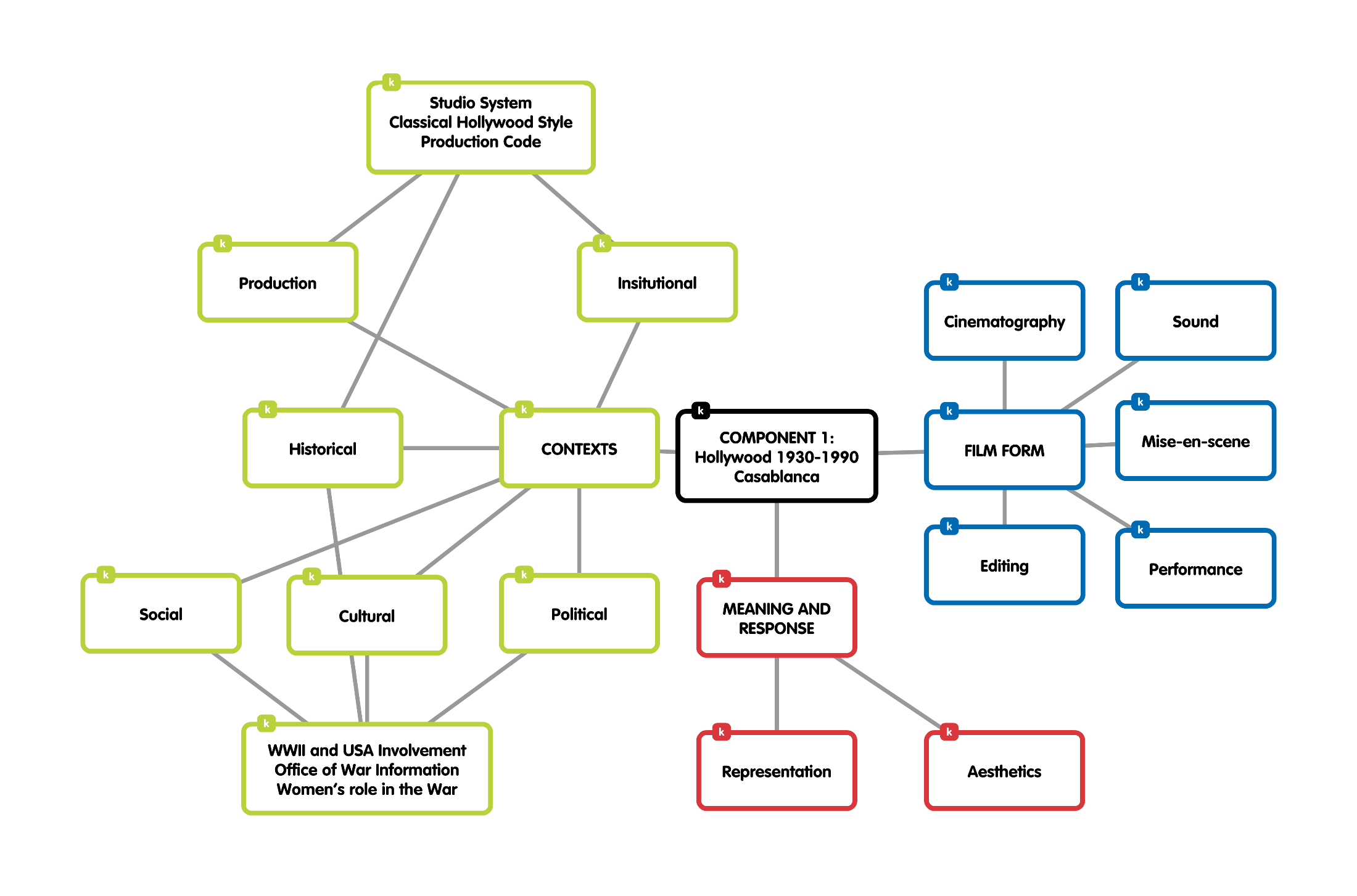 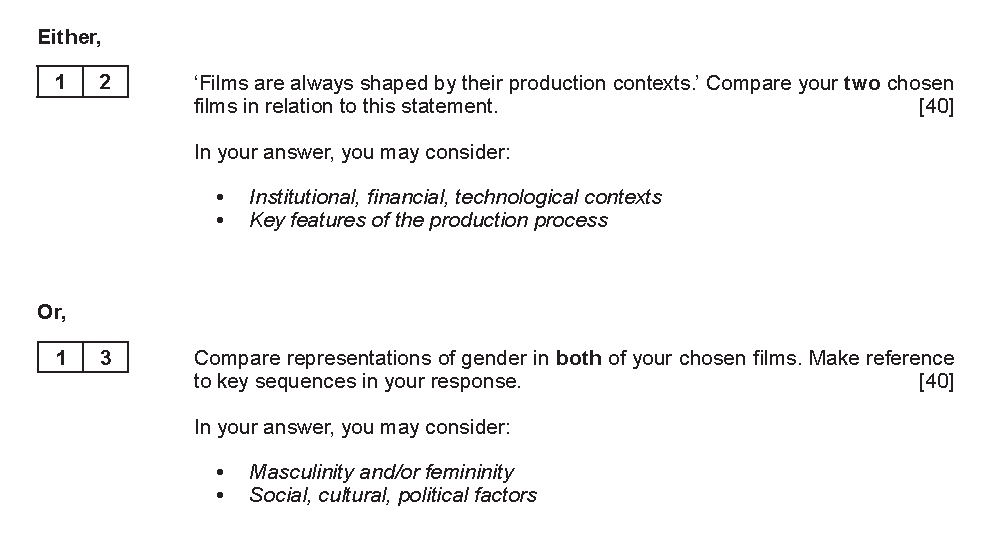 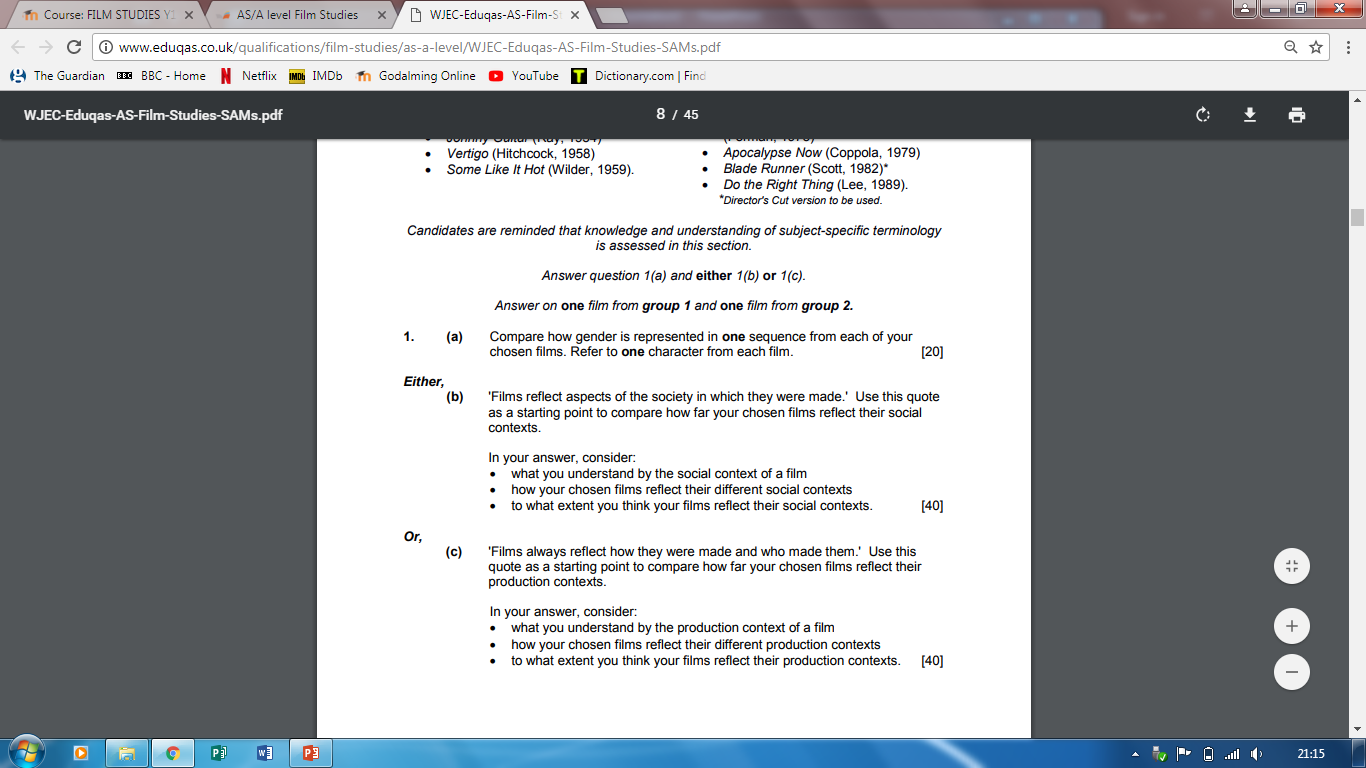